ATENÇÃO: FAÇA SUAS ANOTAÇÕES, NÃO TENHA OS SLIDES COMO REFERÊNCIA POIS ELES SOFRERÃO MUDANÇAS AO LONGO DAS EXPLICAÇÕES, ACOMPANHE PELA SUA APOSTILA
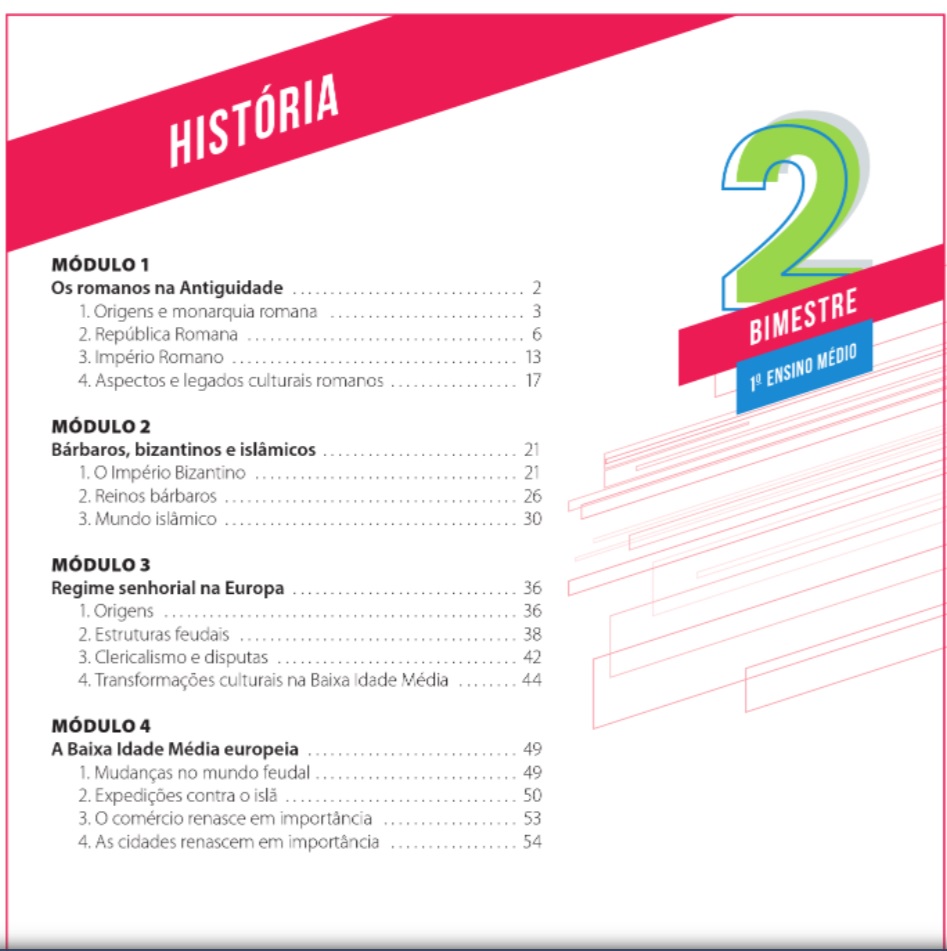 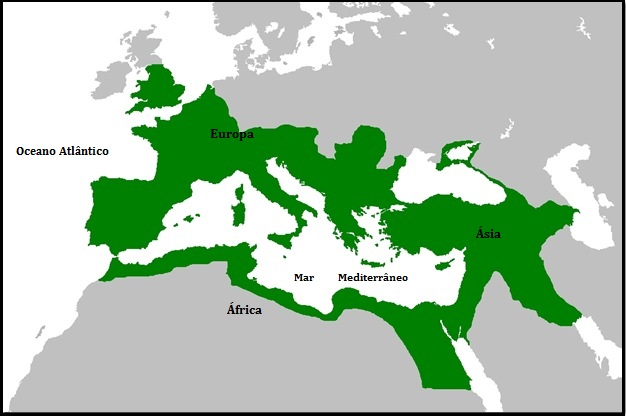 Império Romano no seu auge territorial
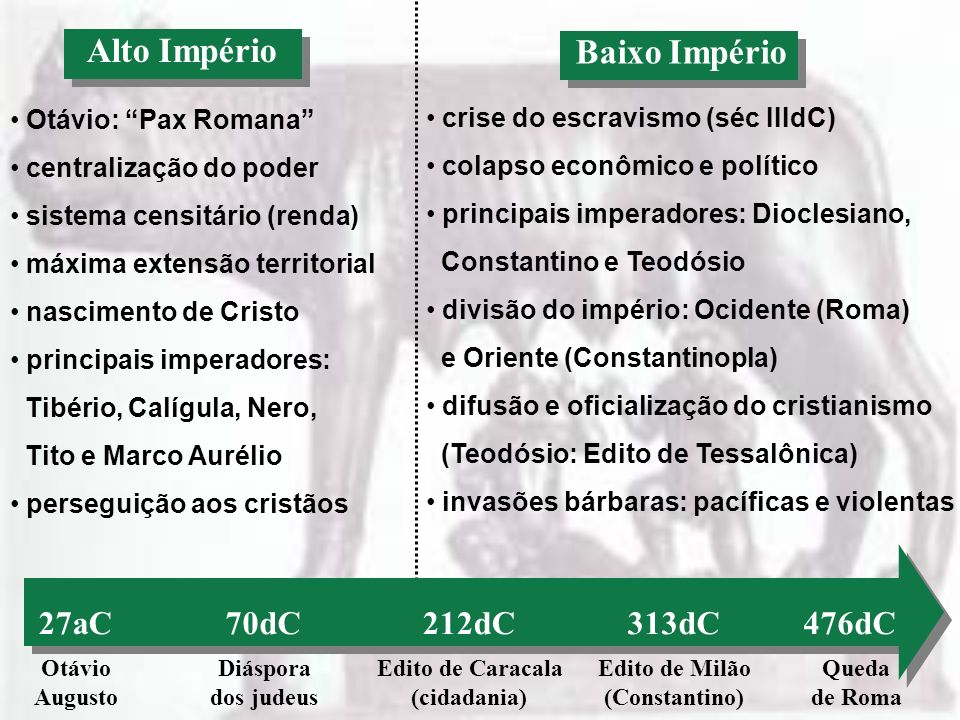 380 d.C.
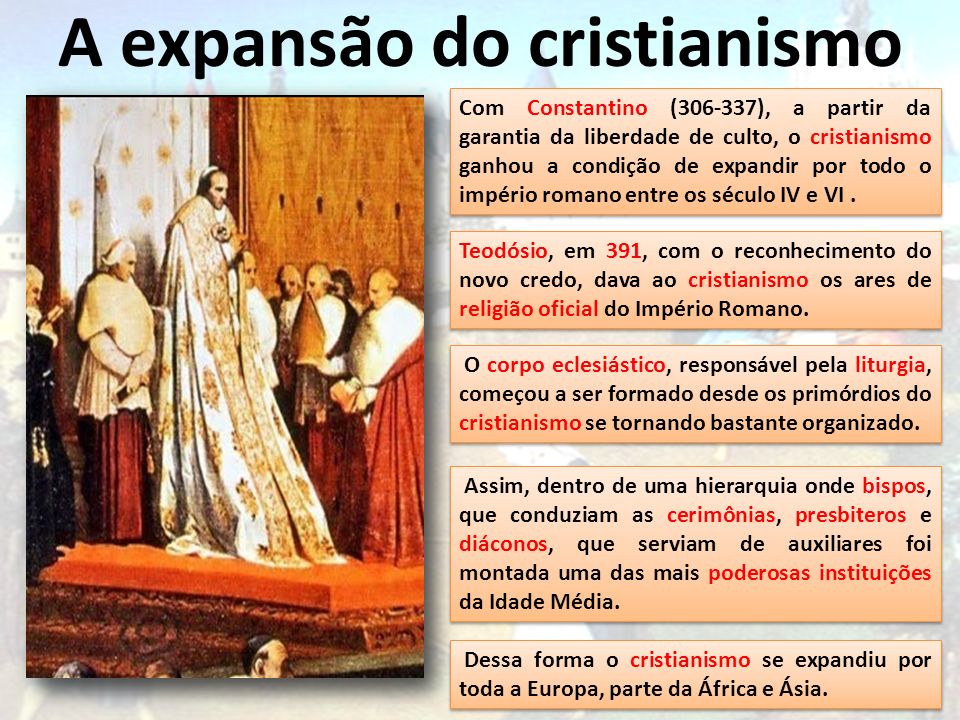 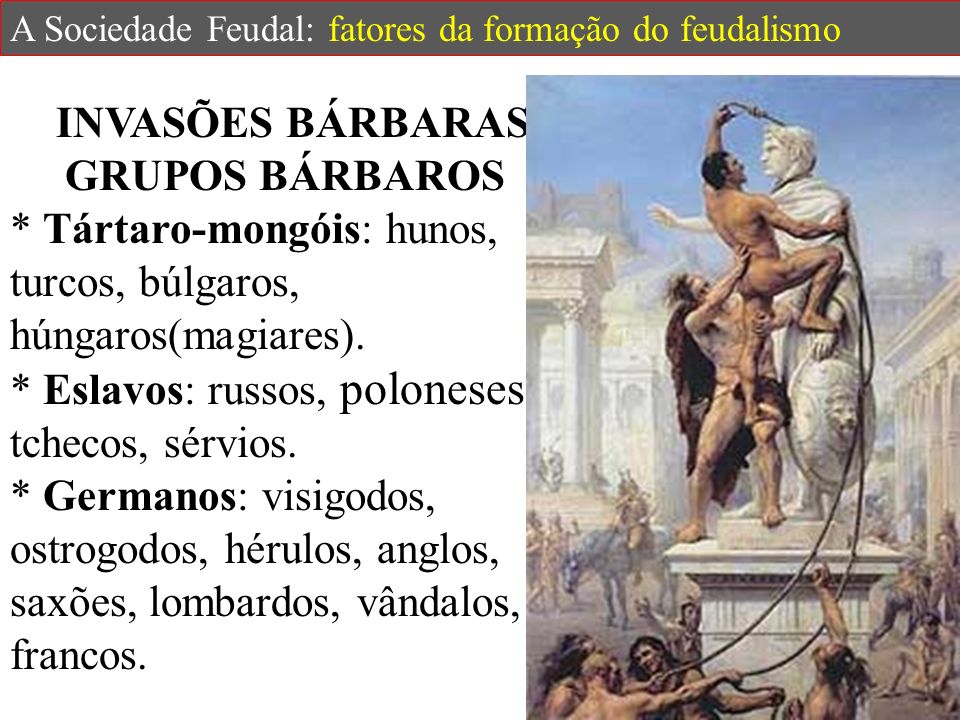 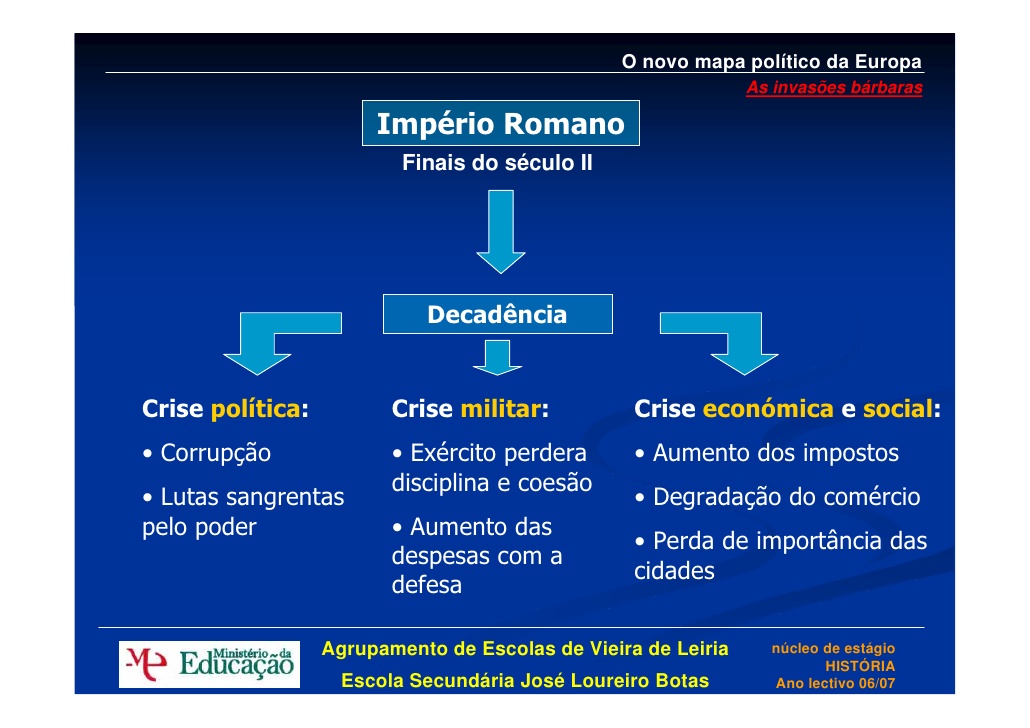 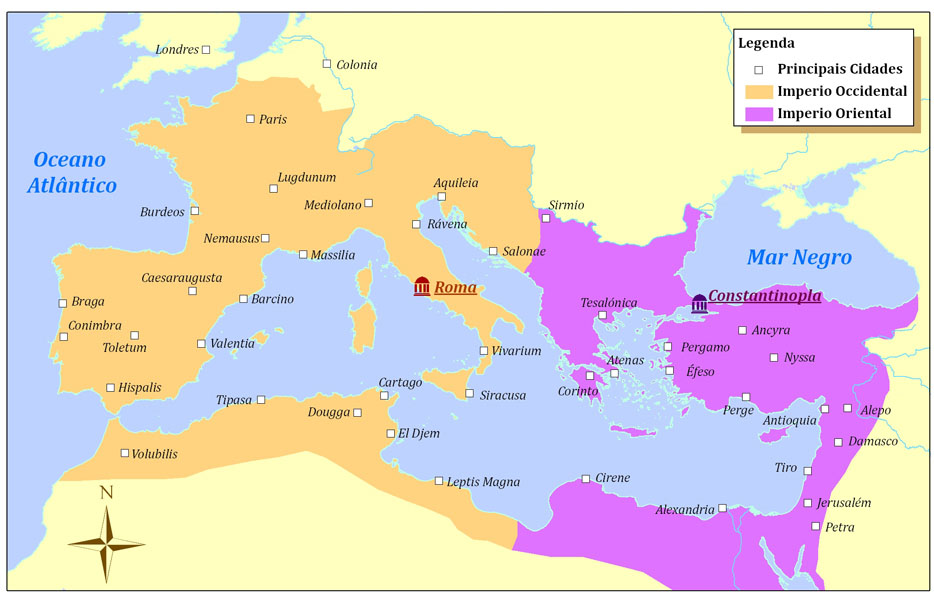 Divisão do Império Romano 395
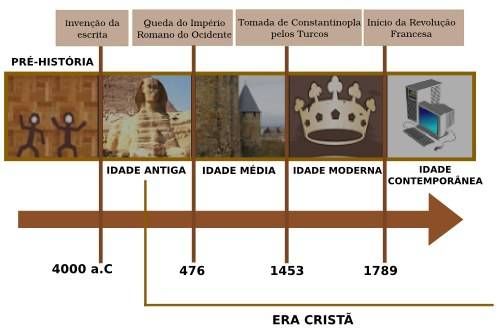 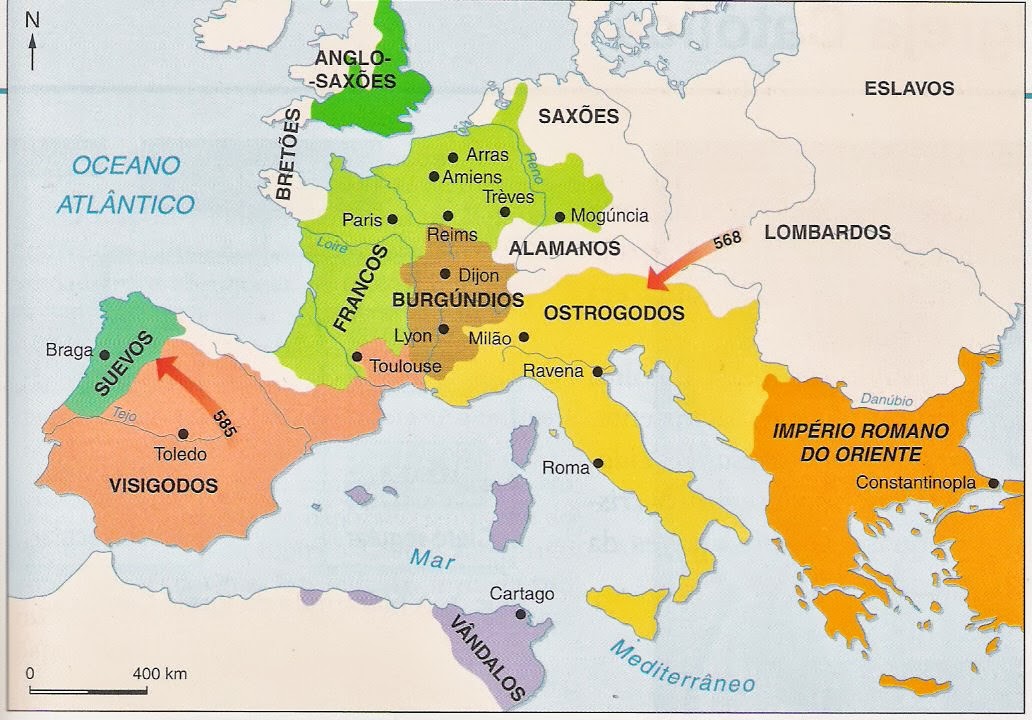 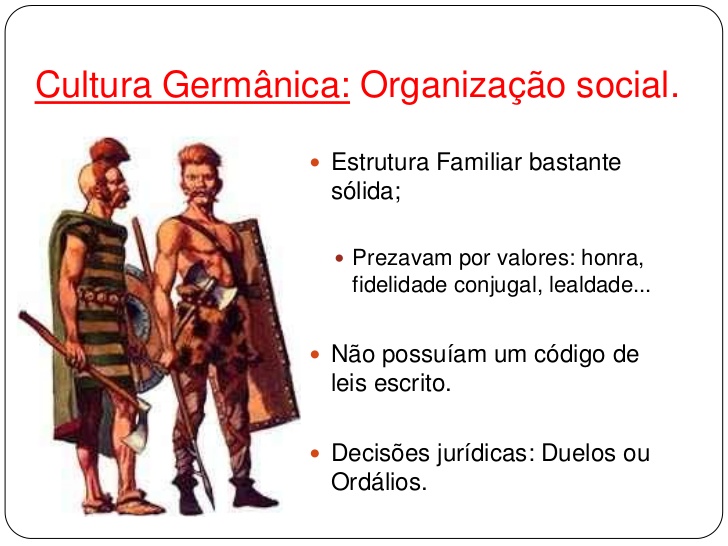 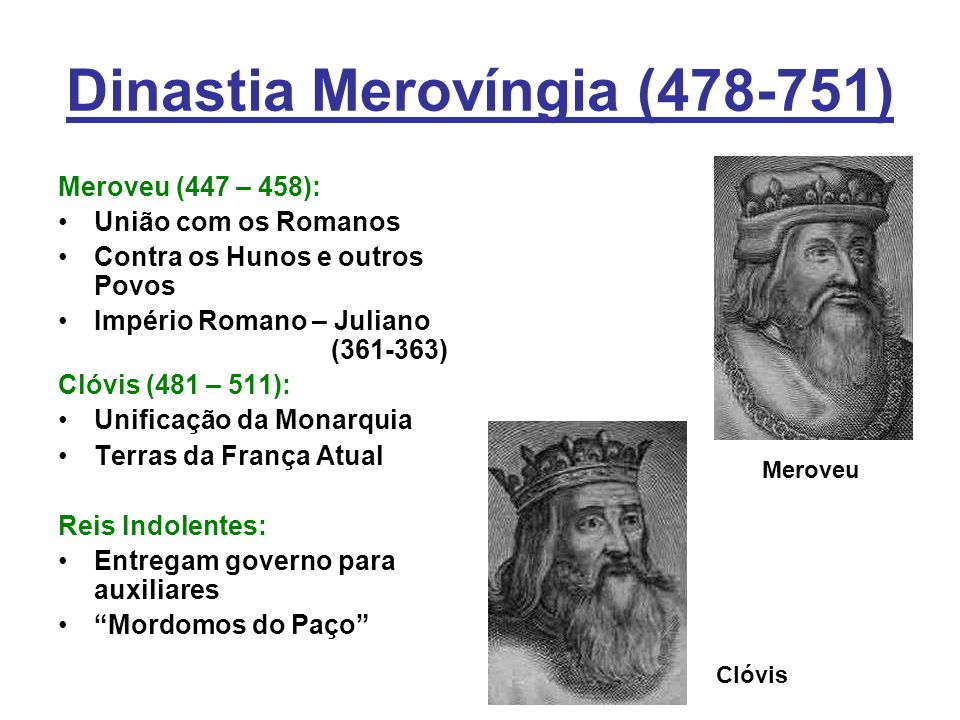 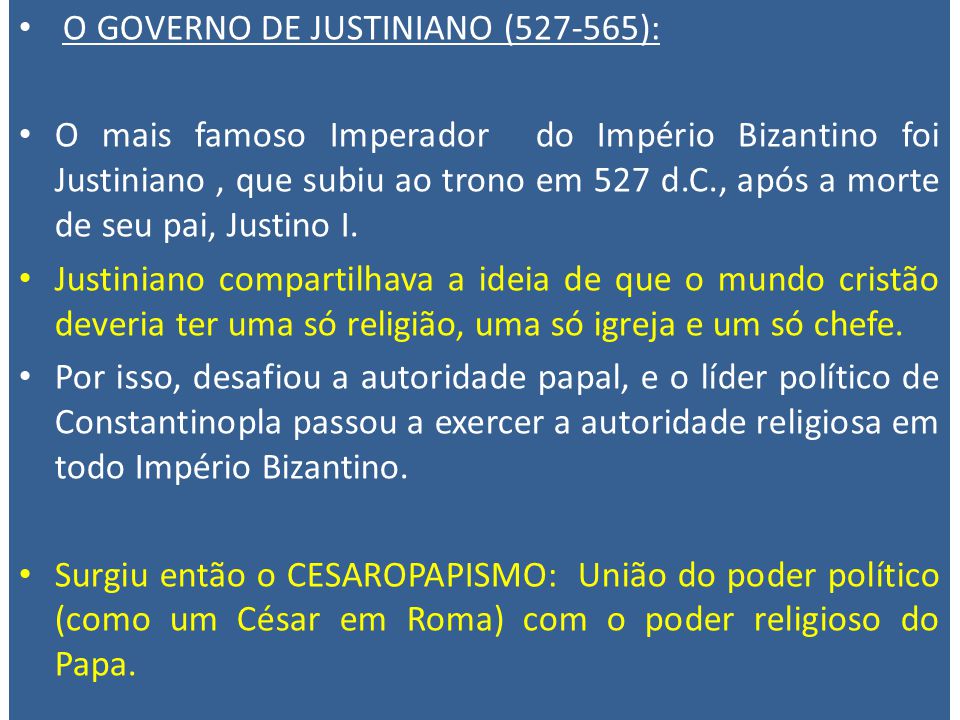 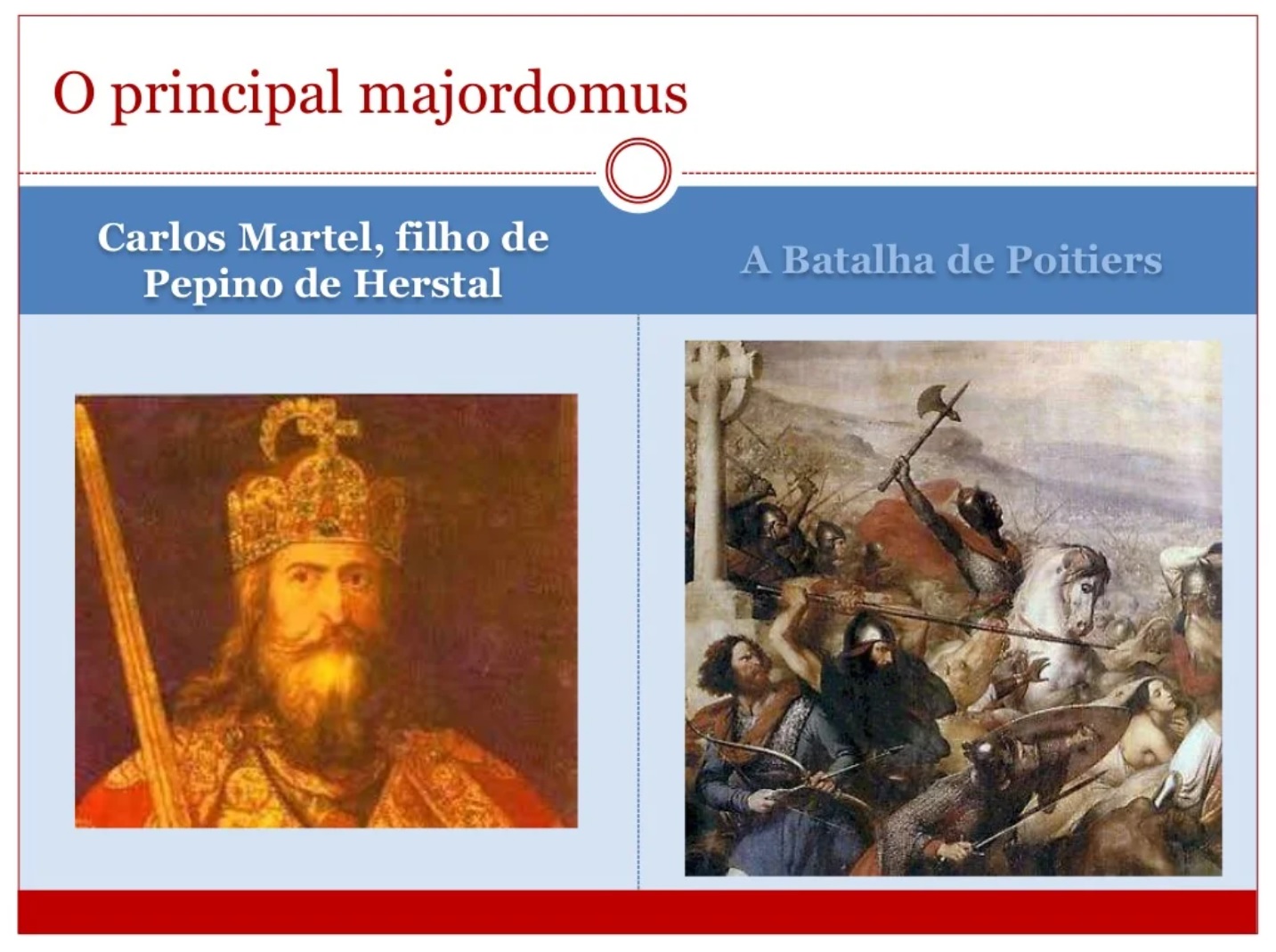 a.D. 732
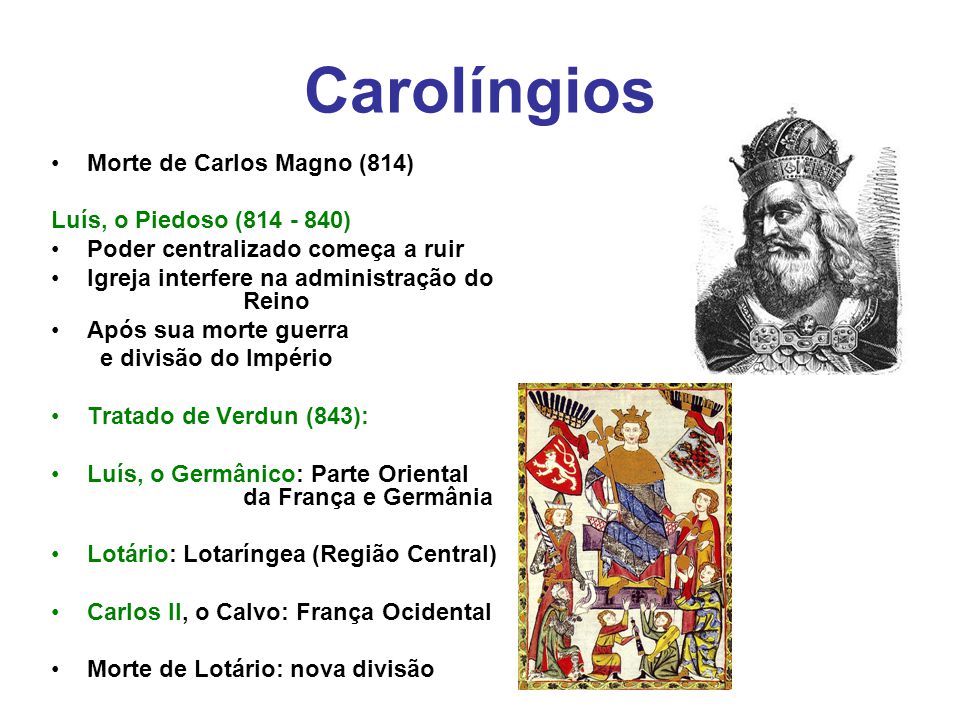 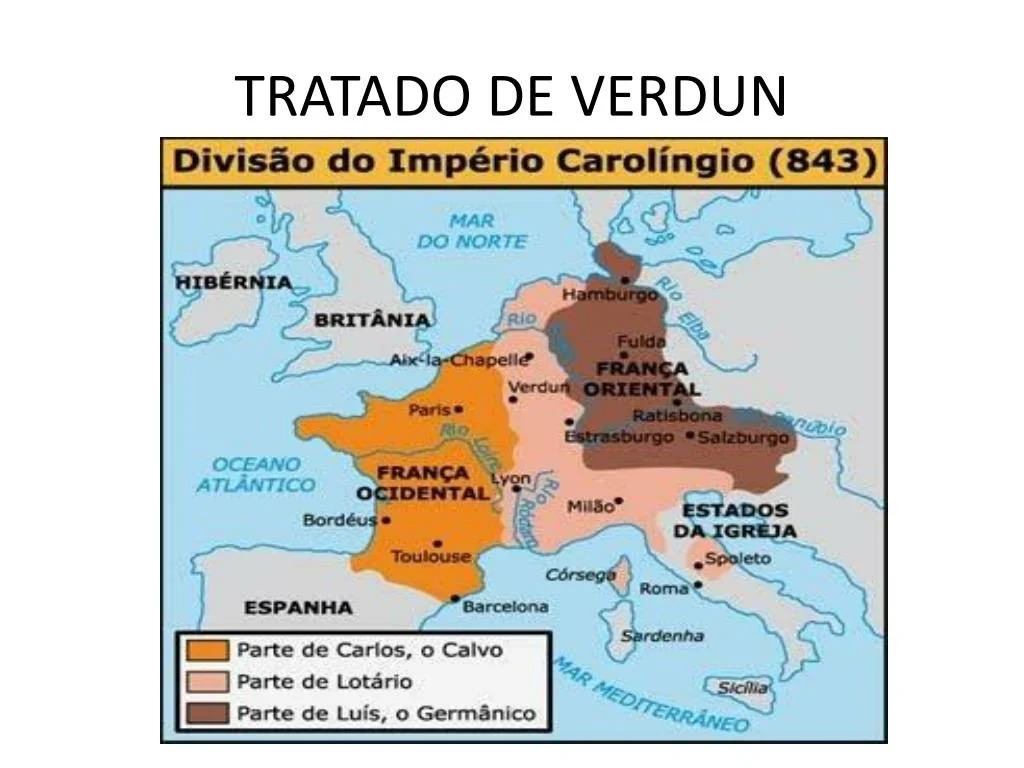 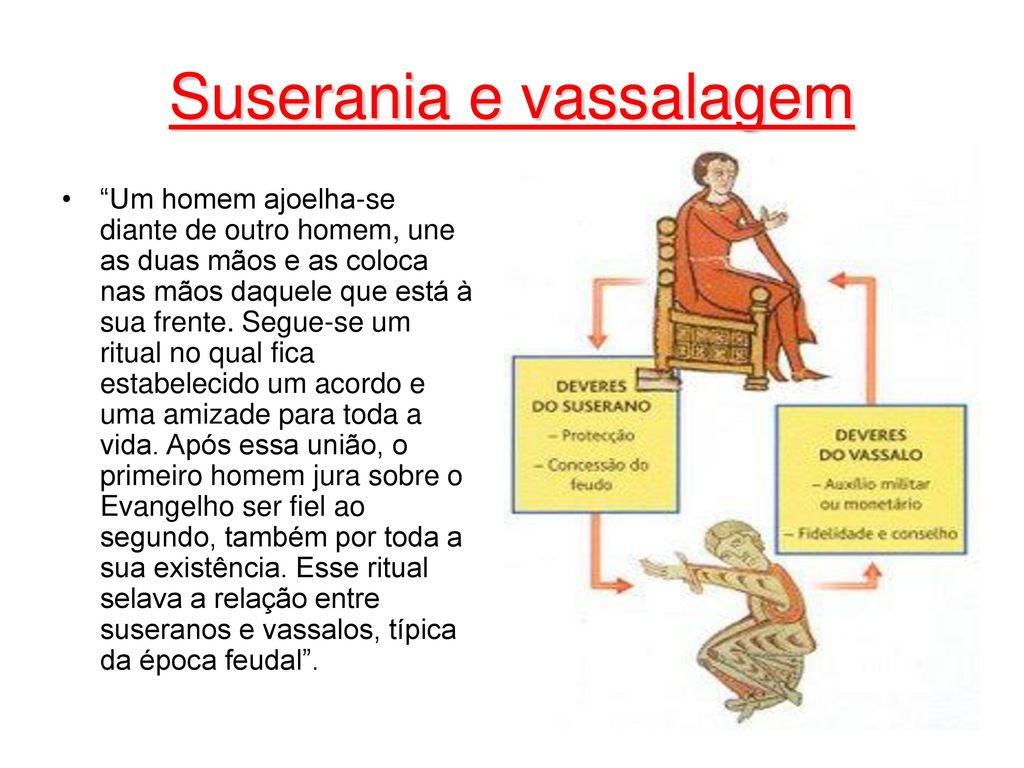 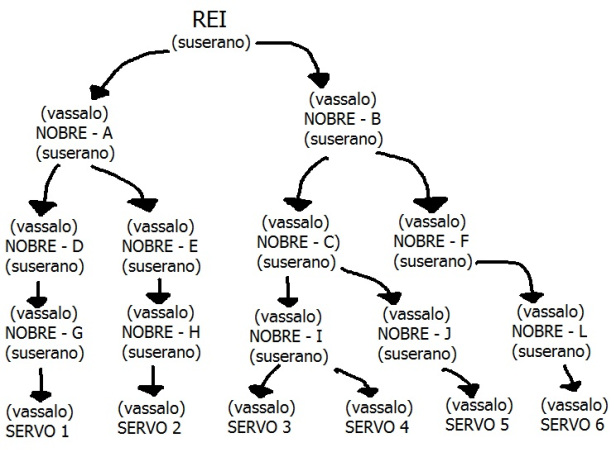 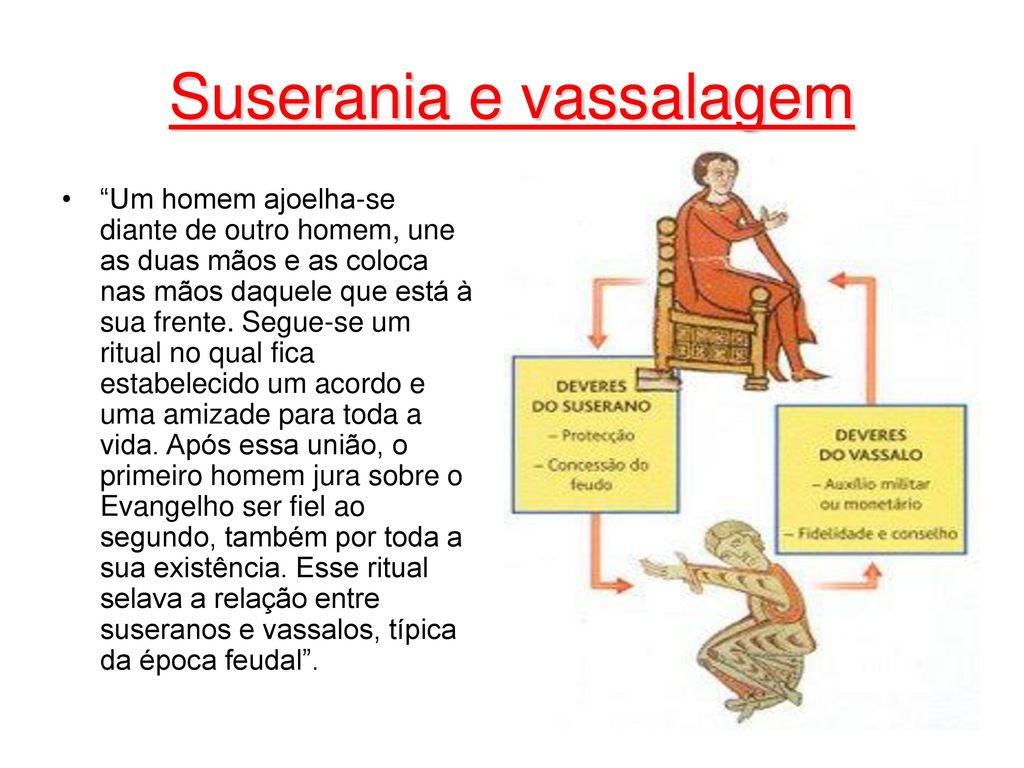 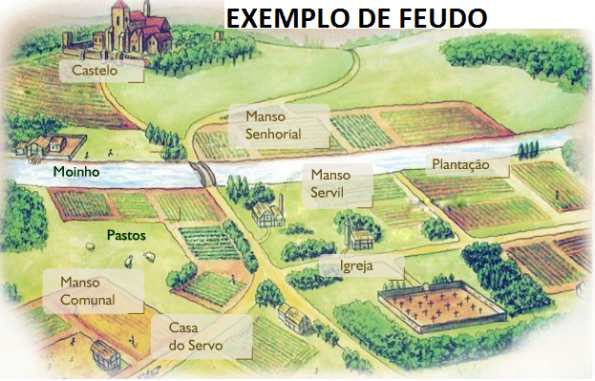 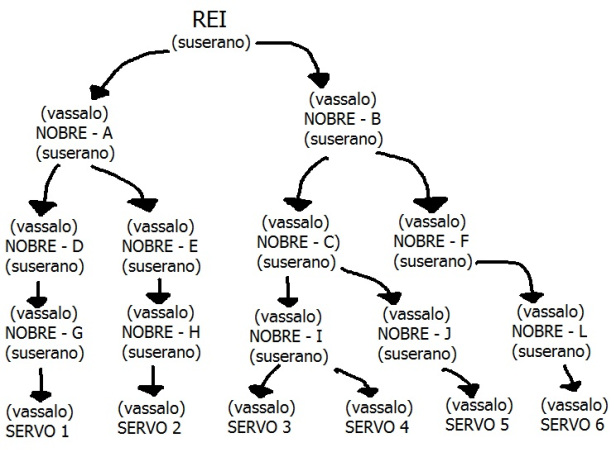 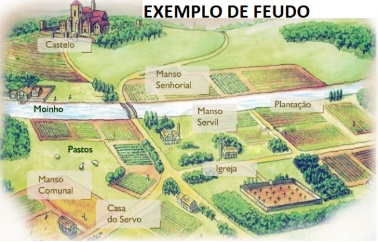 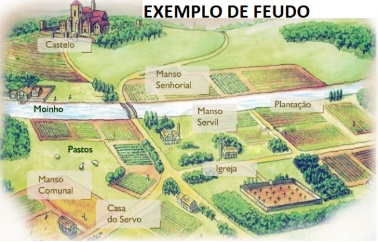 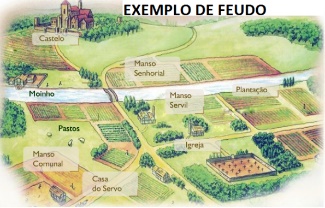 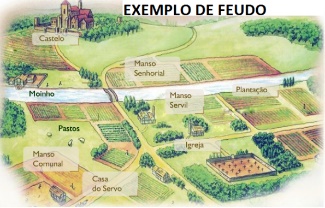 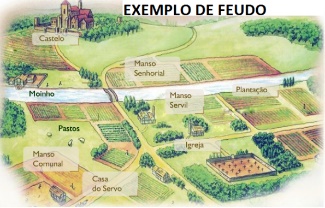 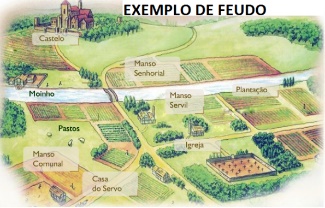 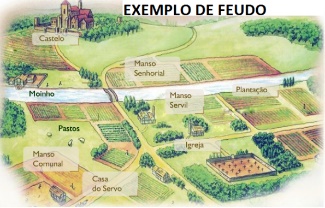 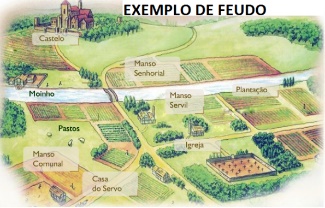 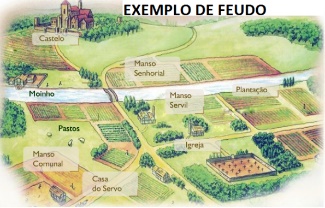 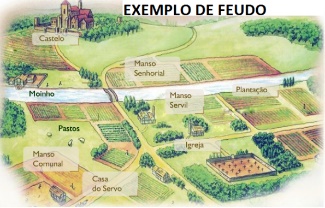 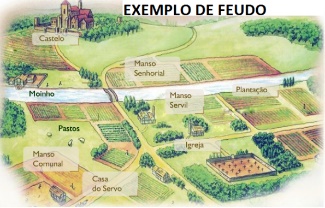 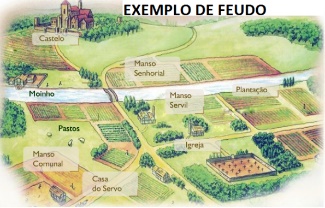 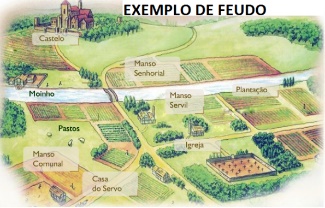 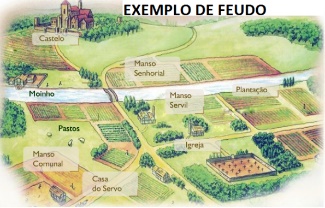 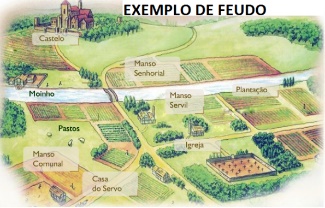 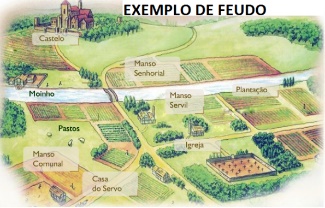 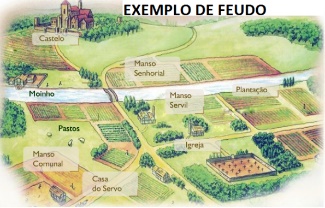 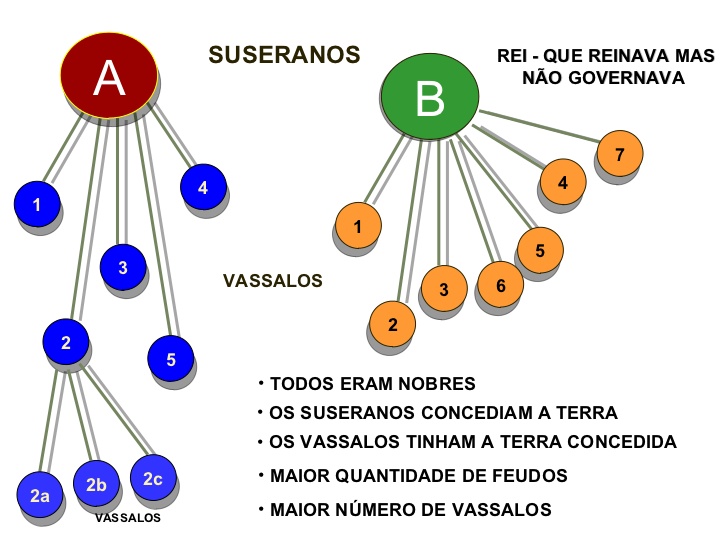 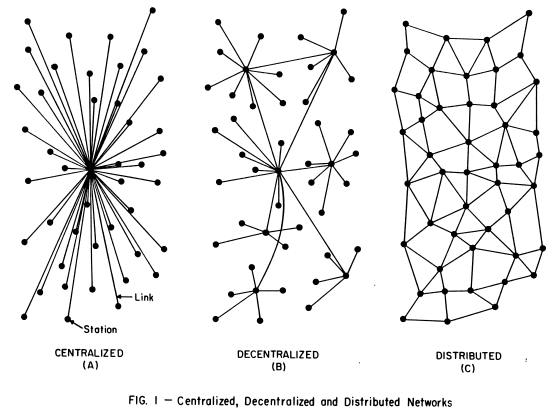 Poder descentralizado
Quatro Pilares do Sistema feudal
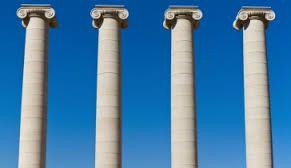 ECONOMIA DE SUBSISTÊNCIA
PODER DESCENTRALIZADO
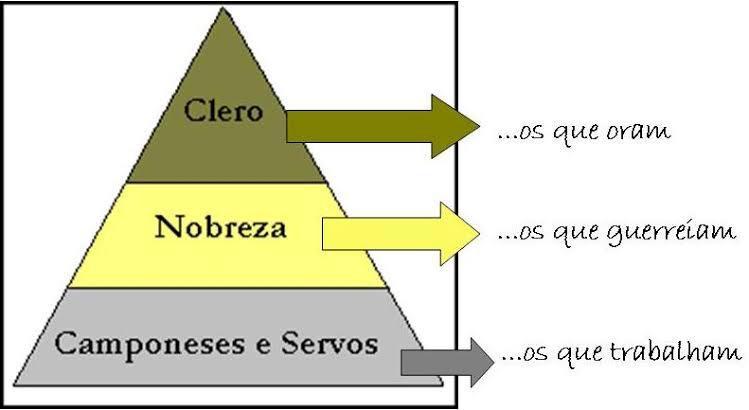 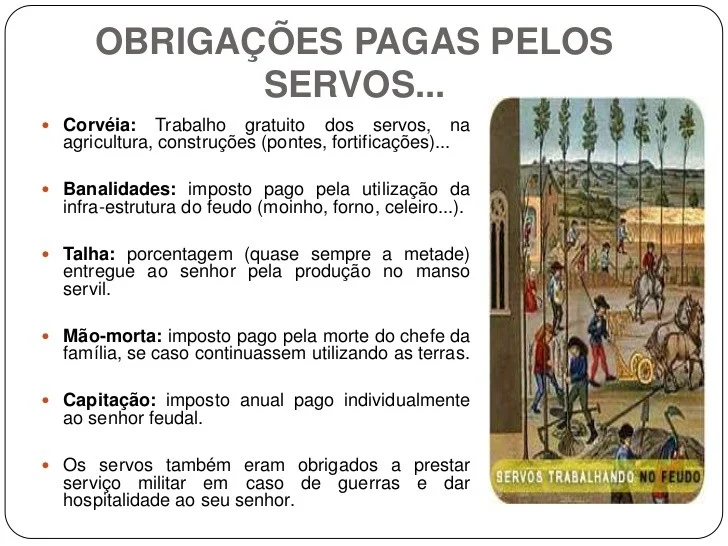 Quatro Pilares do Sistema feudal
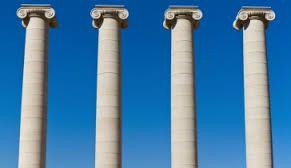 ECONOMIA DE SUBSISTÊNCIA
PODER DESCENTRALIZADO
SOCIEDADE ESTAMENTAL
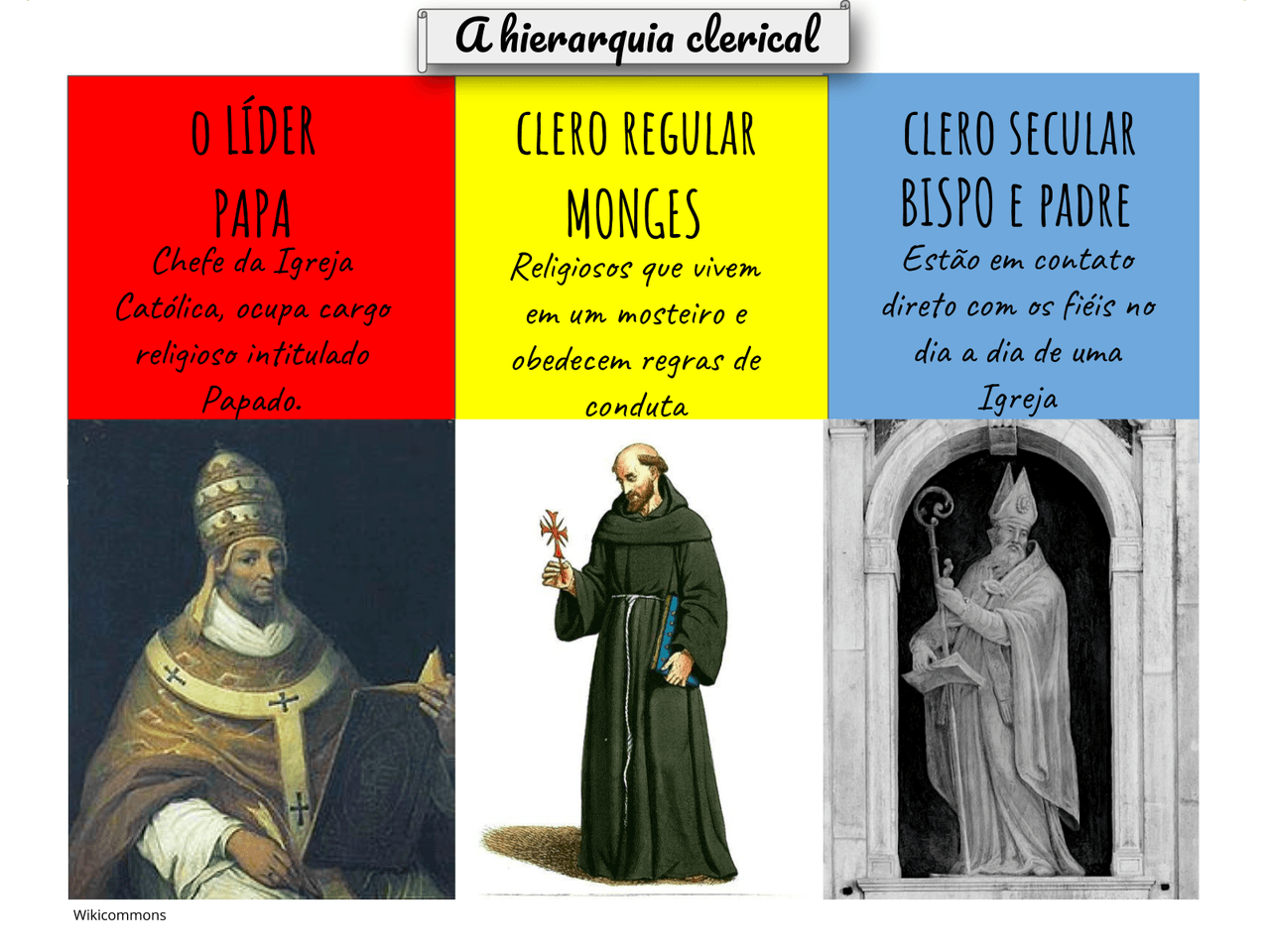 Quatro Pilares do Sistema feudal
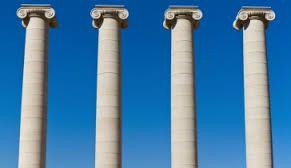 SOCIEDADE TEOCÊNTRICA
ECONOMIA DE SUBSISTÊNCIA
PODER DESCENTRALIZADO
SOCIEDADE ESTAMENTAL
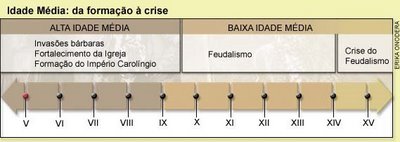 AUGE
FORMAÇÃO
DECLÍNEO